指导教师：PPT汇
班级：
学生：
学号：
系统的背景及意义
背景

意义
论文的结构和主要内容
第一部分
第二部分
第三部分
第四部分
系统需求分析
1
2
3
4
博客系统总体结构
全文总结
致谢
大学本科的学习生活即将结束。在此，我要感谢所有曾经教导过我的老师和关心过我的同学，他们在我成长过程中给予了我很大的帮助。本文能够顺利完成，要特别感谢我的导师***老师，感谢各位系的老师的关心和帮助。
最后向所有关心和帮助过我的人表示真心的感谢。
特别说明
大家需要对自己的论文选题、方法、结论、相关文献非常熟悉。
答辩每个人最多10分钟，最好限制在8分钟之内，讲清楚后面幻灯片上的内容。
回答老师问题有理有据，因为是自己完成的，你理所当然最权威，但不能狡辩。
演示文稿尽量做得简洁、漂亮、得体。答辩自信、表达流利、有理有据。
接下来是大家可以参考的答辩模板。>>
温州大学2006届本科生
学位论文答辩
论文题目
日期：XXXXXXX
研究概述（1：一张幻灯片）
简明扼要（一两句话）说明：
研究背景
研究意义
研究目标
研究问题
研究框架（1）
研究的展开思路
和论文结构
右边是一个例子
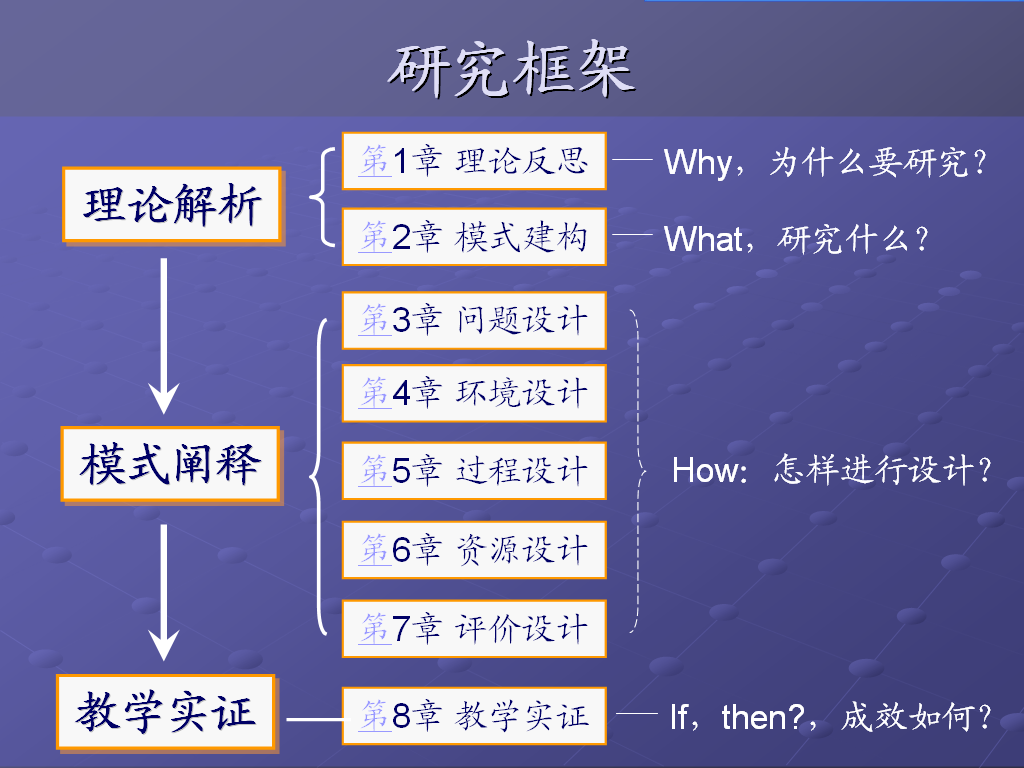 相关概念（1）
若有特别专业或者要特别说明的概念，可以解释。一般无须。
研究综述（1）
简要说明国内外相关研究成果，谁、什么时间、什么成果。
最后很简要述评，引出自己的研究。
研究方法与过程（1-2）
采用了什么方法？在哪里展开？如何实施？
主要结论（3-5）
自己研究的成果，条理清晰，简明扼要。
多用图表、数据来说明和论证你的结果。
系统演示
若是系统开发者，则需要提前做好安装好演示准备，在答辩时对主要模块作一演示1－2分钟。
问题讨论（1）
有待进一步讨论和研究的课题。
致谢（1）
致谢。
请各位老师批评指正。
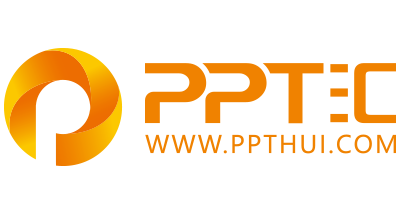 上万精品PPT模板全部免费下载
PPT汇    www.ppthui.com
PPT模板下载：www.ppthui.com/muban/            行业PPT模板：www.ppthui.com/hangye/
工作PPT模板：www.ppthui.com/gongzuo/         节日PPT模板：www.ppthui.com/jieri/
PPT背景图片： www.ppthui.com/beijing/            PPT课件模板：www.ppthui.com/kejian/
[Speaker Notes: 模板来自于 https://www.ppthui.com    【PPT汇】]
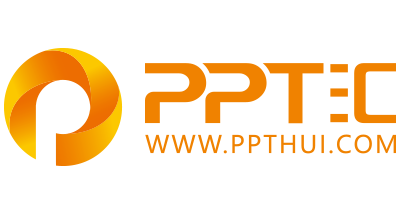 10000+套精品PPT模板全部免费下载
www.ppthui.com
PPT汇

PPT模板下载：www.ppthui.com/muban/            行业PPT模板：www.ppthui.com/hangye/
工作PPT模板：www.ppthui.com/gongzuo/         节日PPT模板：www.ppthui.com/jieri/
党政军事PPT：www.ppthui.com/dangzheng/     教育说课课件：www.ppthui.com/jiaoyu/
PPT模板：简洁模板丨商务模板丨自然风景丨时尚模板丨古典模板丨浪漫爱情丨卡通动漫丨艺术设计丨主题班会丨背景图片

行业PPT：党政军事丨科技模板丨工业机械丨医学医疗丨旅游旅行丨金融理财丨餐饮美食丨教育培训丨教学说课丨营销销售

工作PPT：工作汇报丨毕业答辩丨工作培训丨述职报告丨分析报告丨个人简历丨公司简介丨商业金融丨工作总结丨团队管理

More+
[Speaker Notes: 模板来自于 https://www.ppthui.com    【PPT汇】]